Systems of Government
FEDERAL/CENTRAL
State
State
State
State
Federal system
Central government shares the power with the states
Think of it like Table and chairs
Chairs represent states and the table represents the Central government- They work together
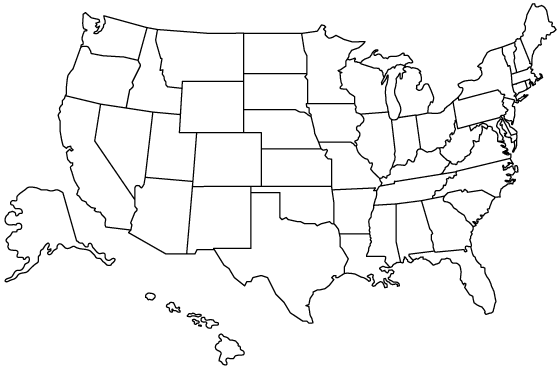 states
Central
states
states
states
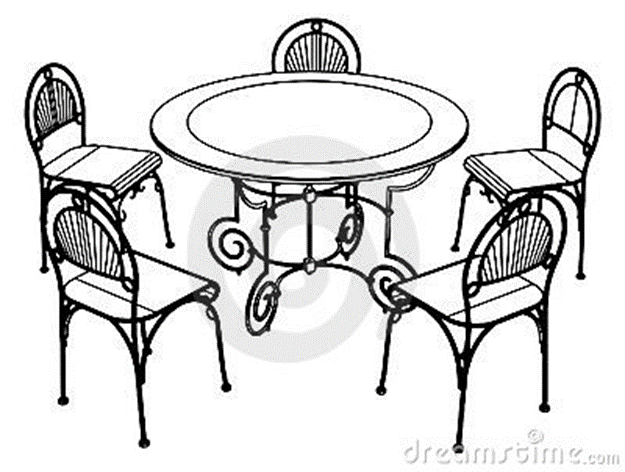 CENTRAL
STATES
STATES
STATES
Confederal system
central
States have control of the government
Central government is usually present but has minimal power
Just different kinds
 of chairs and a tiny table
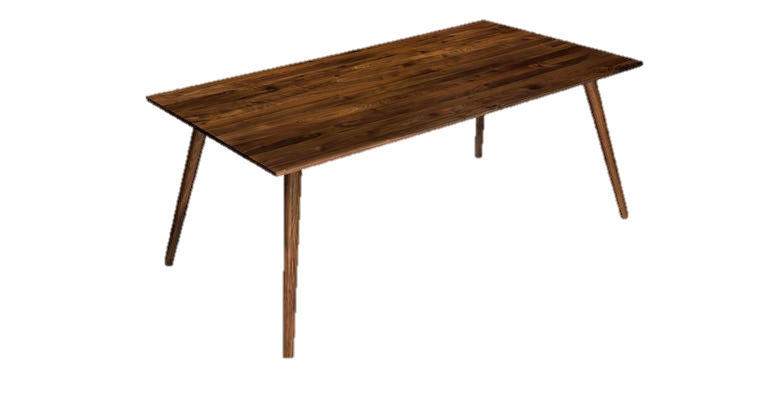 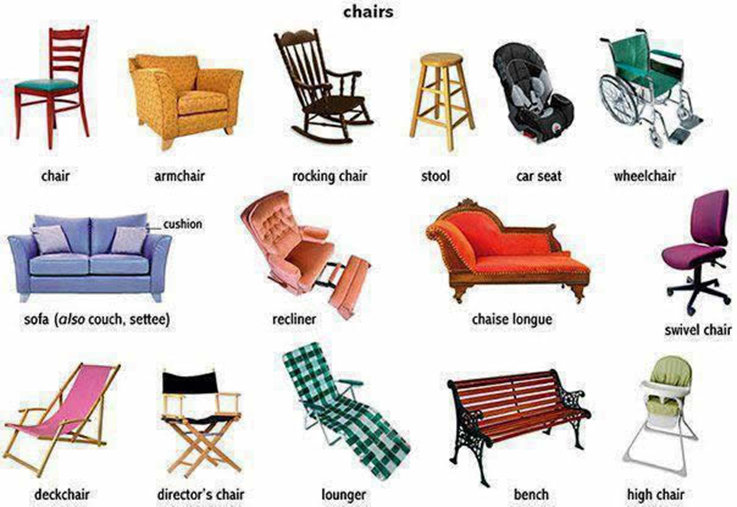 STATES
STATES
STATES
STATES
Unitary system
The central government is in charge of everything and does not share the power
One big table
Uni means one
No Chairs
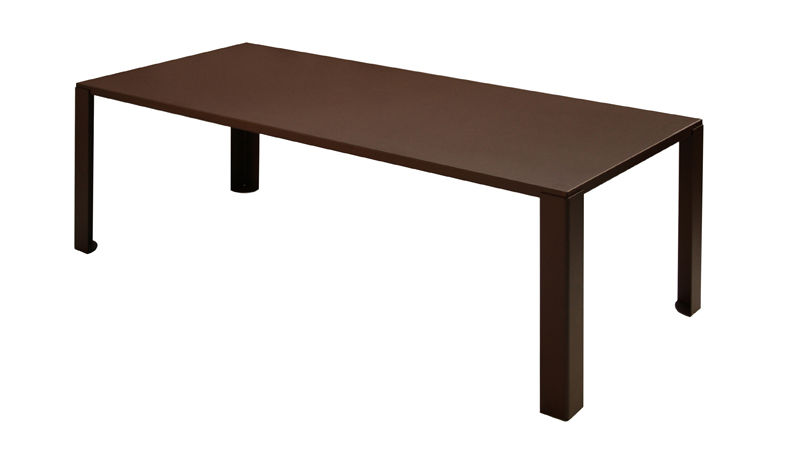 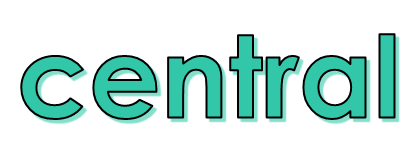